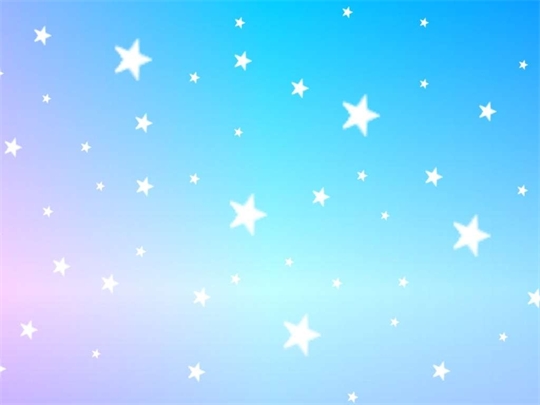 TRƯỜNG TIỂU HỌC ĐỨC GIANG
CHÀO MỪNG CÁC EM ĐẾN VỚI TIẾT
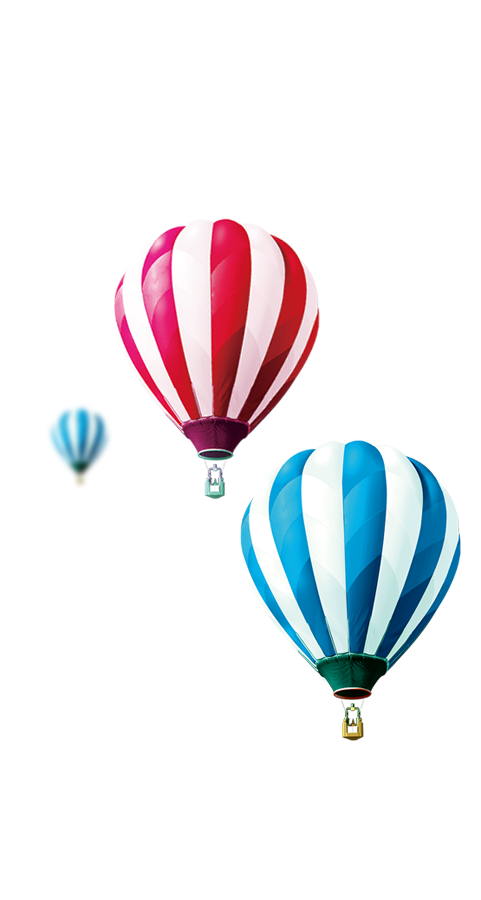 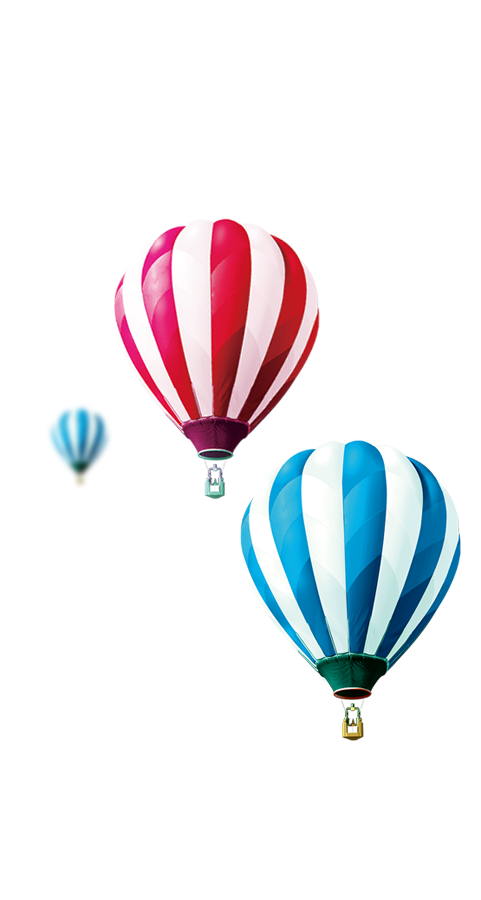 TIẾNG VIỆT LỚP 1
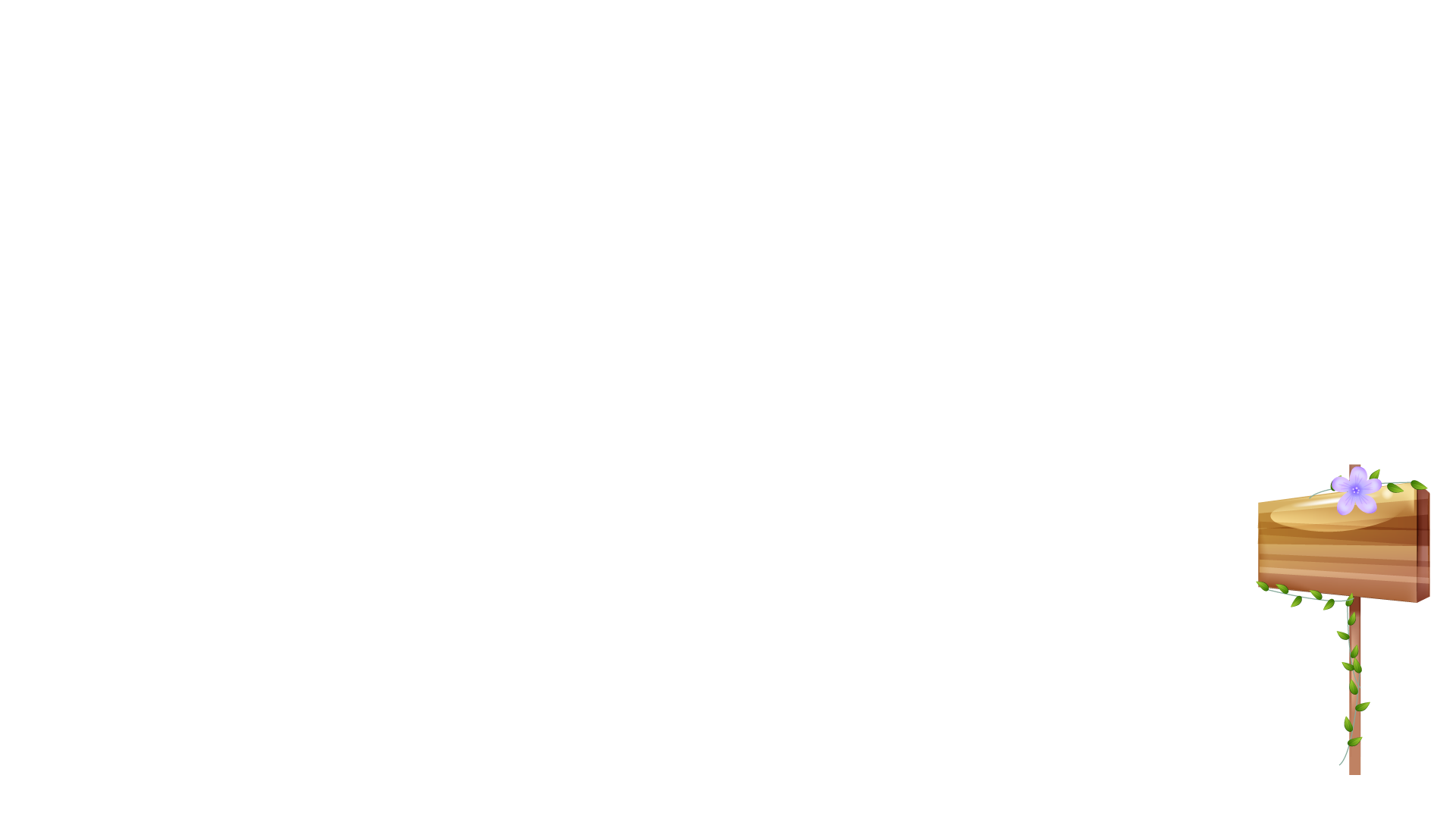 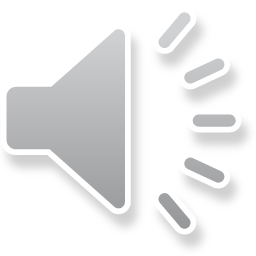 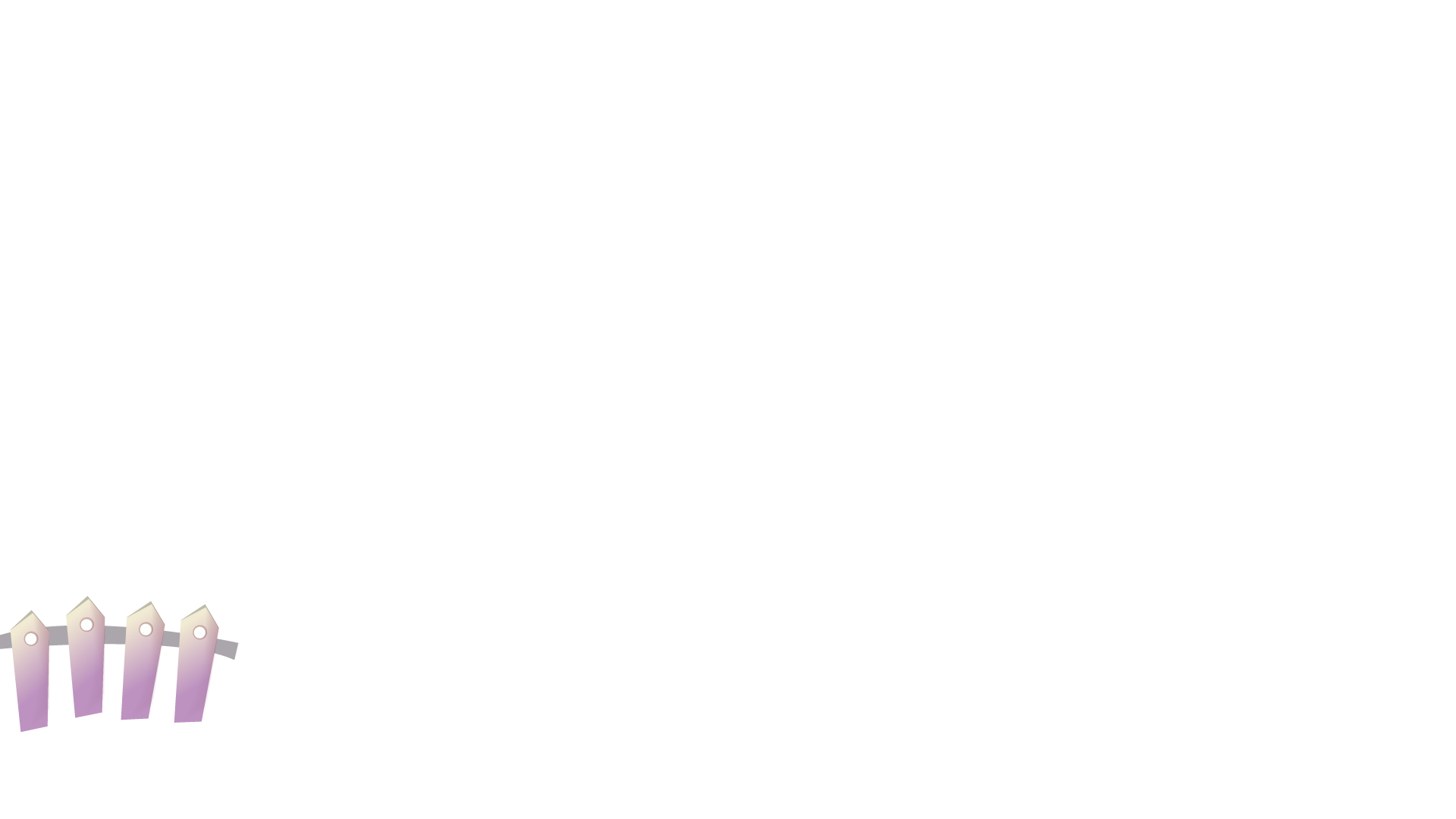 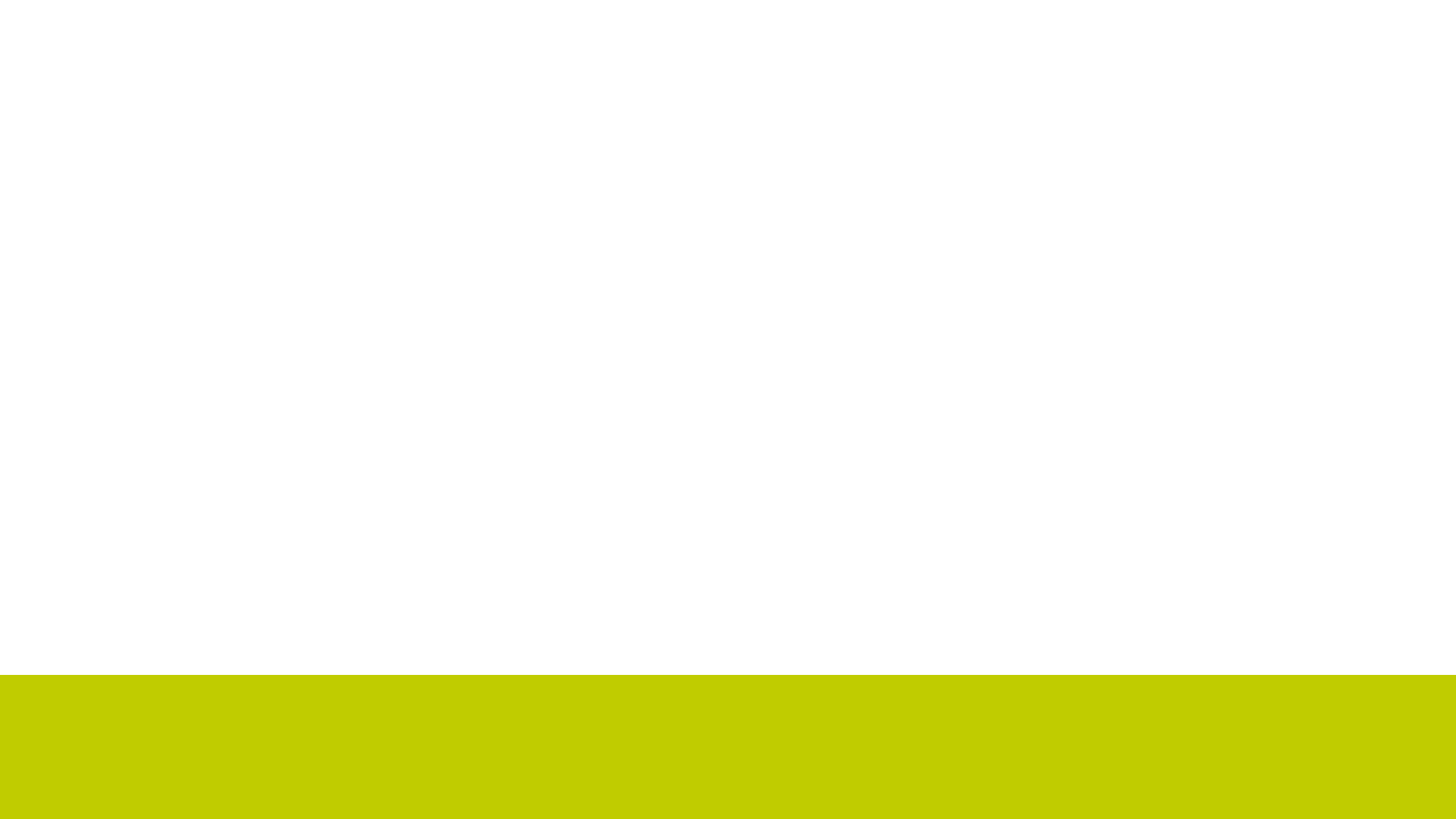 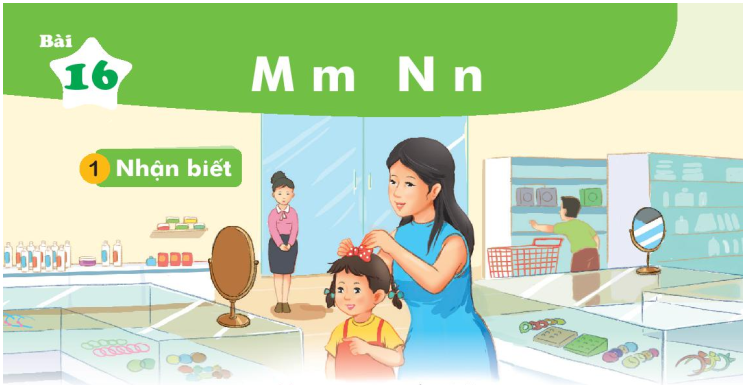 1
NhËn biÕt
Mẹ mua nơ cho Hà.
Mẹ mua nơ cho Hà.
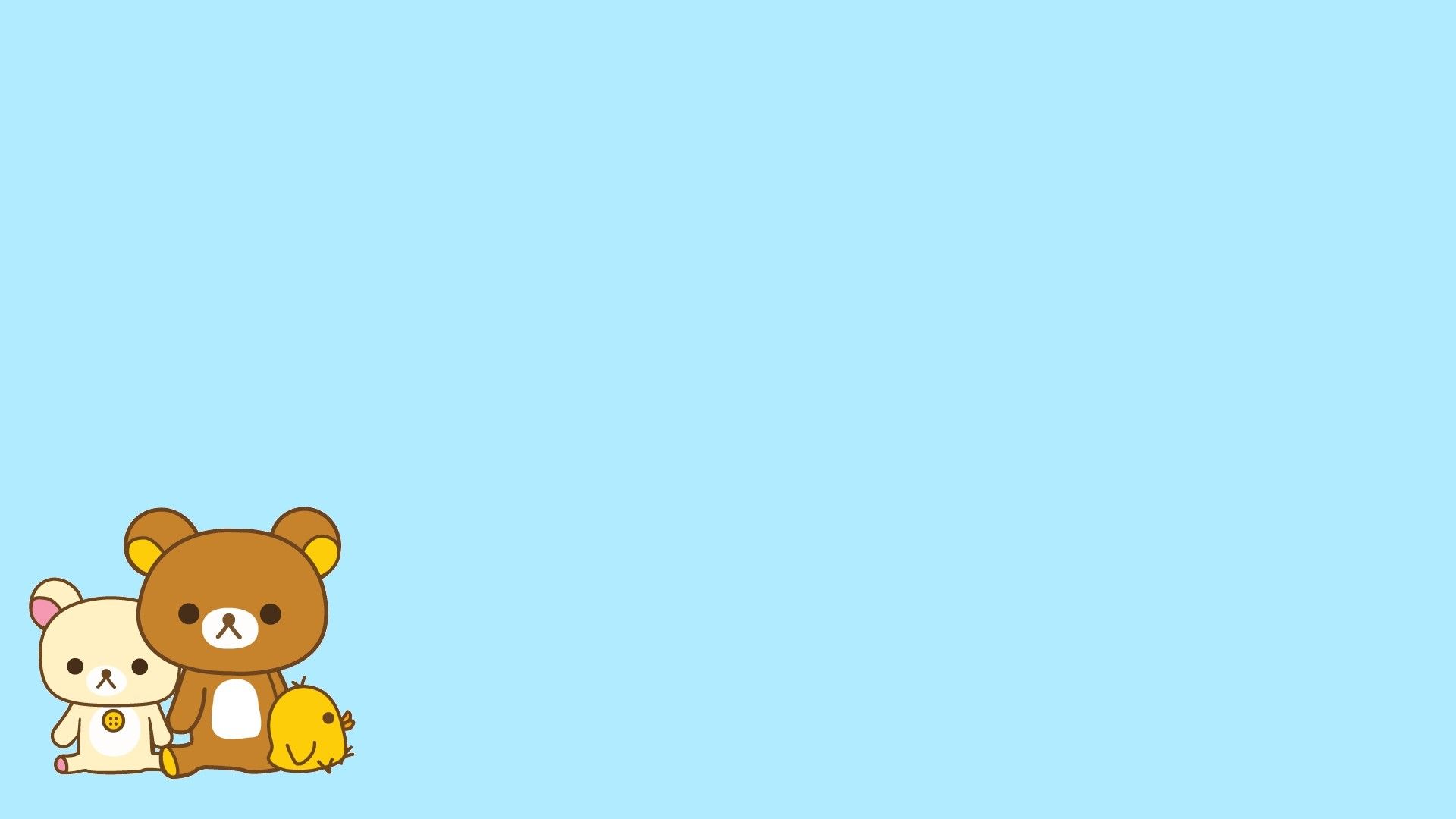 Bµi 16:
       M m   N n
2
Đäc
m
n
m
e
n
ơ
mẹ
nơ
m
m
má
m
mỡ
mẹ
n
n
nề
nở
n
na
n
m
m
e
n
ơ
mẹ
nơ
na     nề    nở
má 	mẹ    mỡ
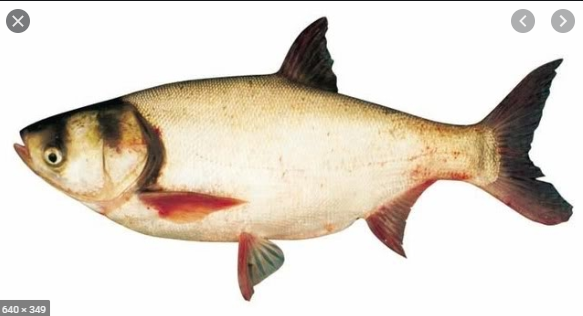 cá mè
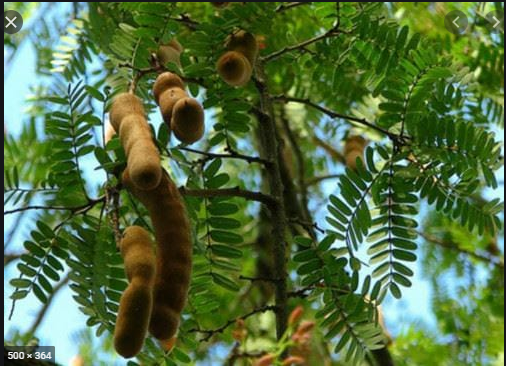 lá me
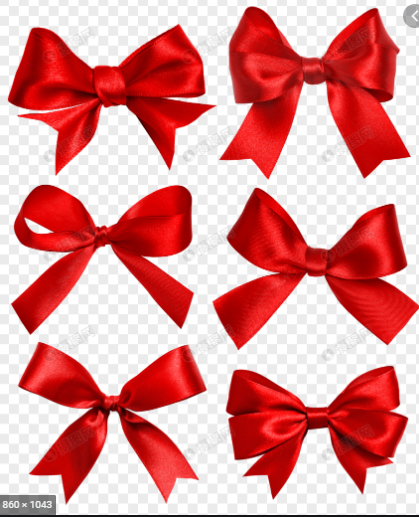 nơ đỏ
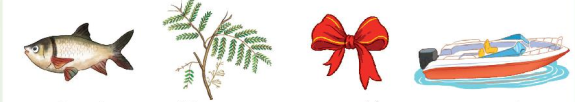 cá mè		lá me      nơ đỏ       ca nô
m
n
n
ơ
m
e
nơ
mẹ
má     	mẹ     mỡ      na       nề      nở
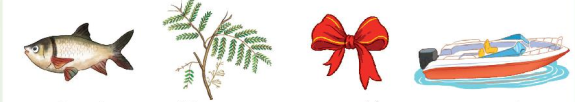 cá mè       lá me      nơ đỏ       ca nô
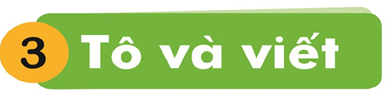 Ș
ș
cá
Εϝ
șơ
đỏ
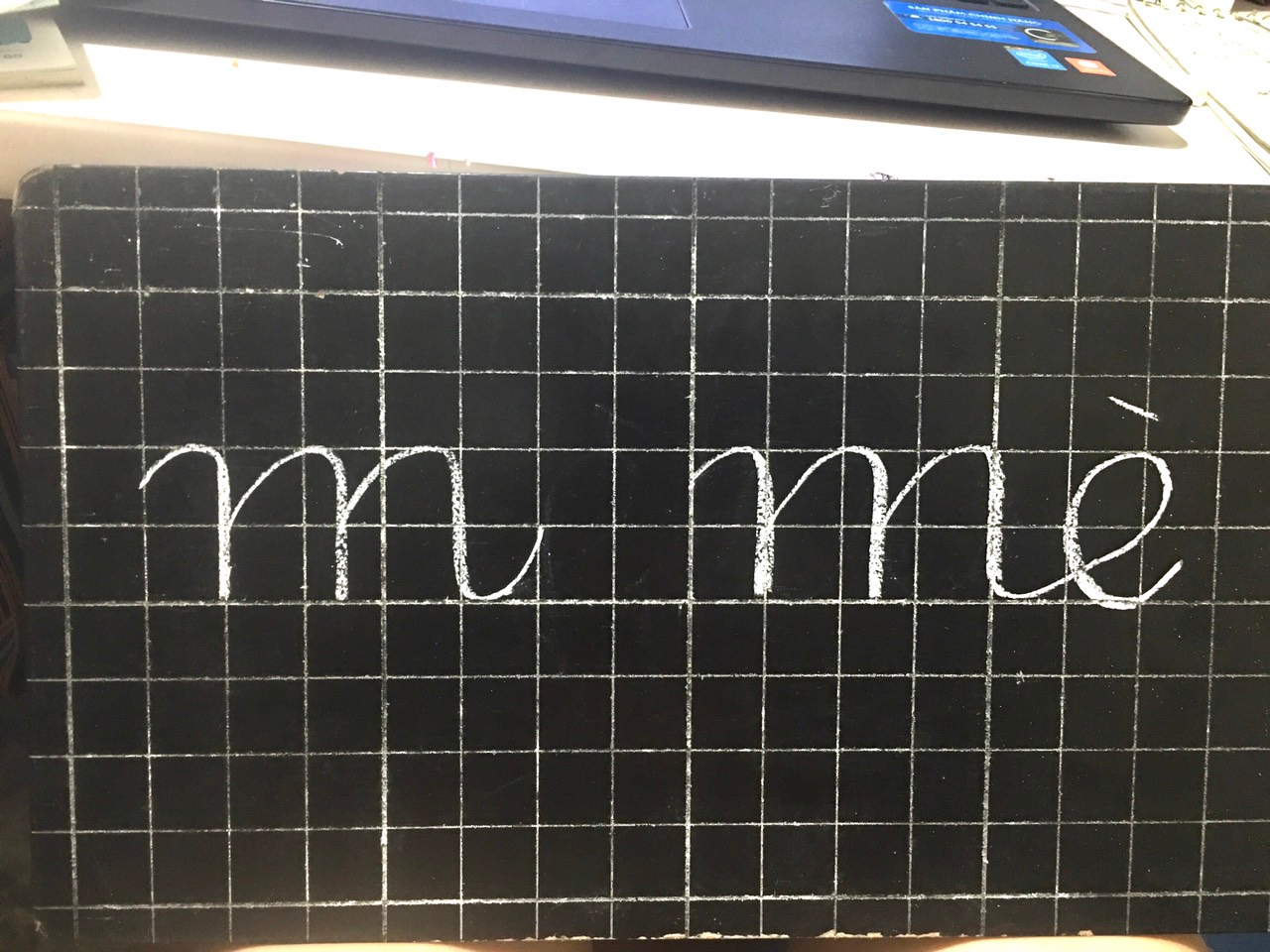 .
.
.
.
.
.
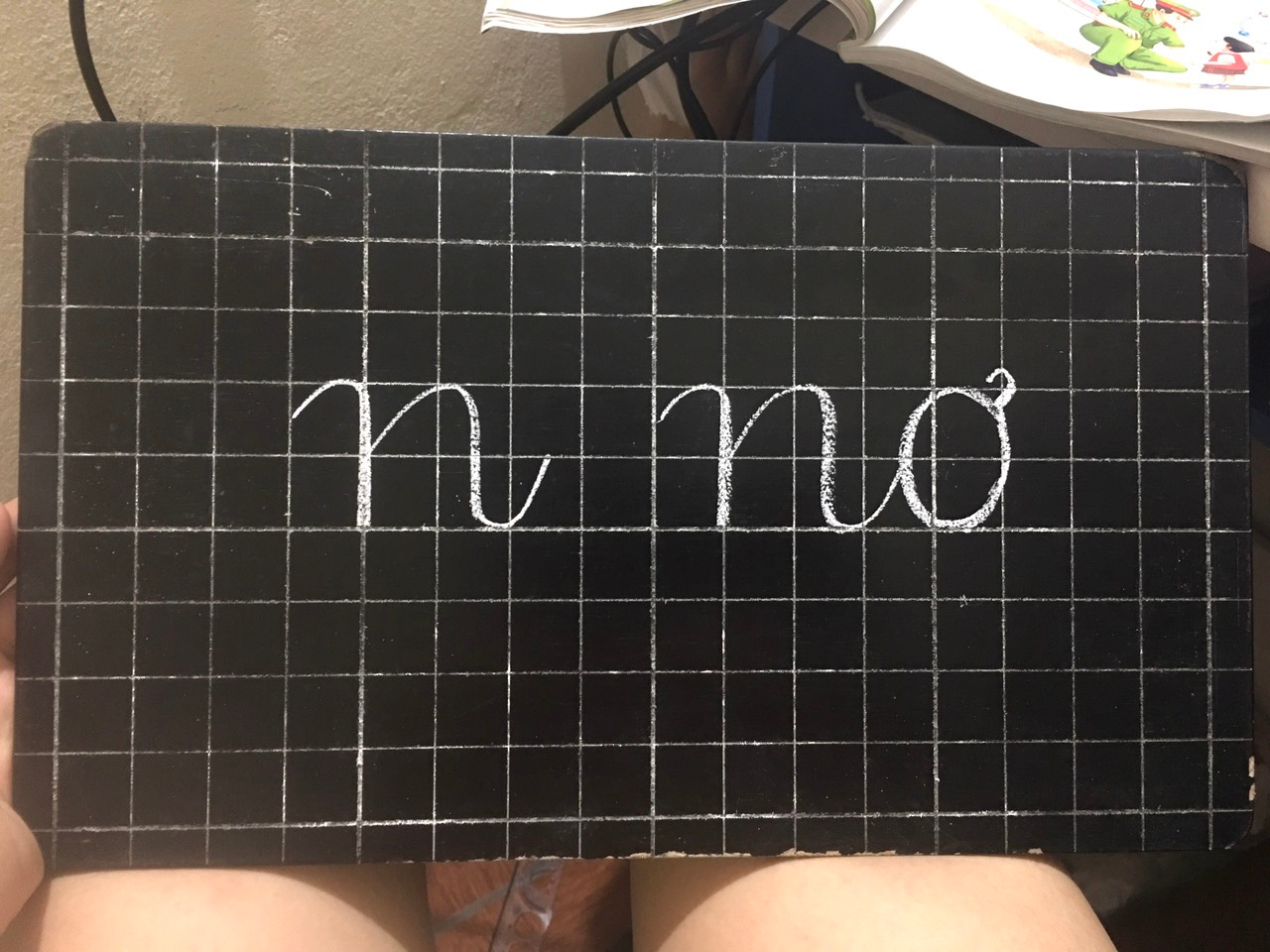 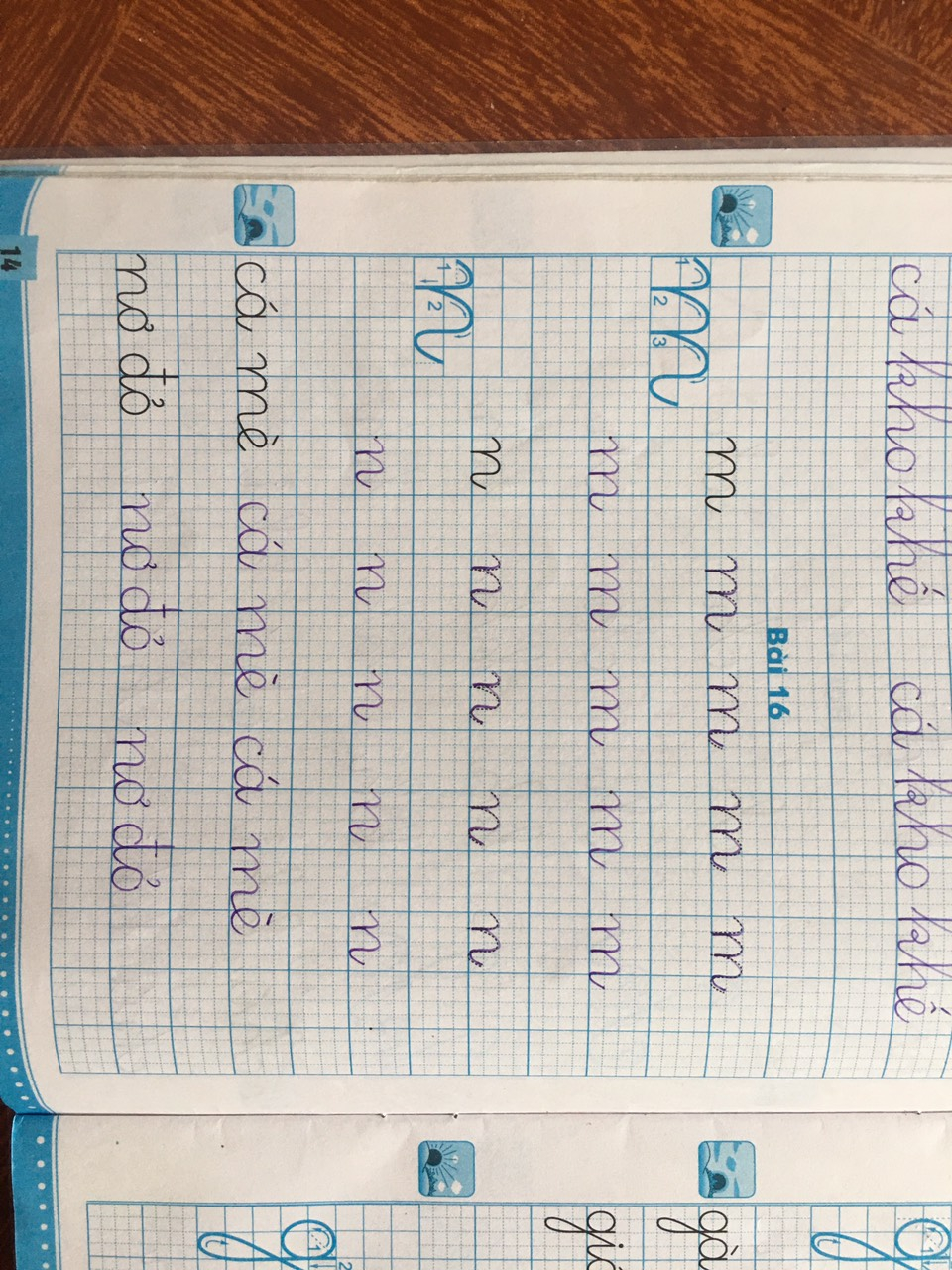 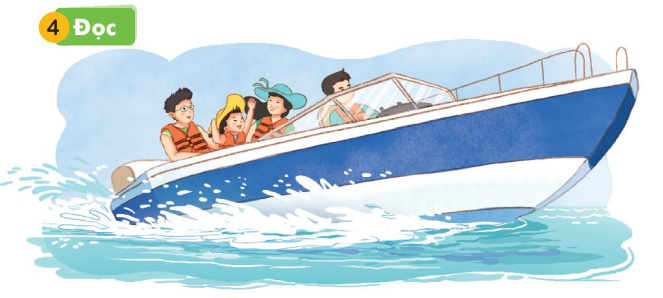 Bố mẹ cho Hà đi ca nô.
m
n
n
m
n
ơ
m
e
nơ
mẹ
má     	mẹ     mỡ      na       nề      nở
cá mè       lá me      nơ đỏ       ca nô
Bố mẹ cho Hà đi ca nô.
Giíi thiÖu
Nãi
5
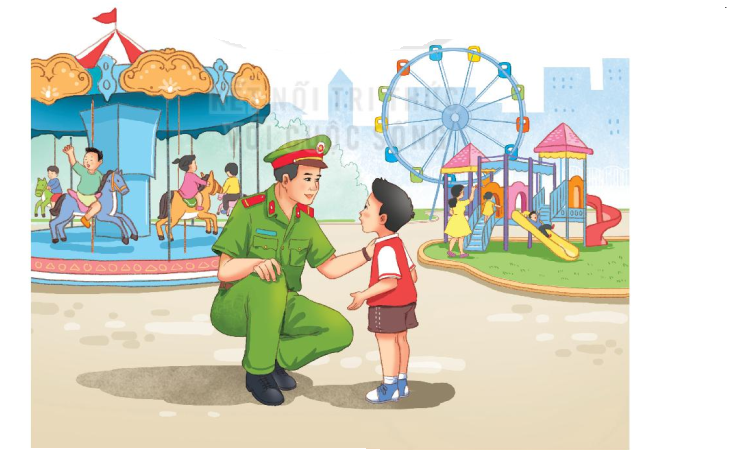 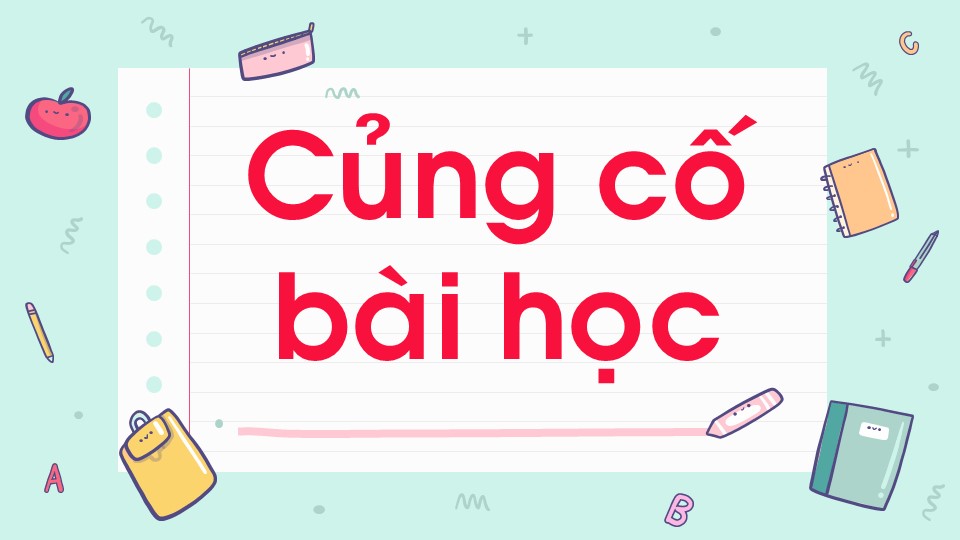